Cimenterie Report on Rings formation in kiln
Kiln Heavy Build Ups details
Kiln  Operation Summary
Kiln First light up on 16th Nov
Nov – December operation was normal
Kiln Run (12Feb,17 ~ 27 Feb,17) stopped on  Ring formation)
Kiln Run (16Mar,17 ~ 22 Mar,17) stopped on  Ring formation)
Kiln Run (13Aug,17 ~ 20 Aug,17) stopped on  Ring formation)
Kiln Run (22 Nov,17 ~ 05 Jan-18) stopped on Ring formation)
Kiln normal Operation chemistry
Kiln commercial Operation chemistry
Chemistry During Ist Stoppage (Ring formation material leakage from inlet)
Chemistry of Ring at different area chemical composition
Some picture of inside kiln Ring(22~27M)
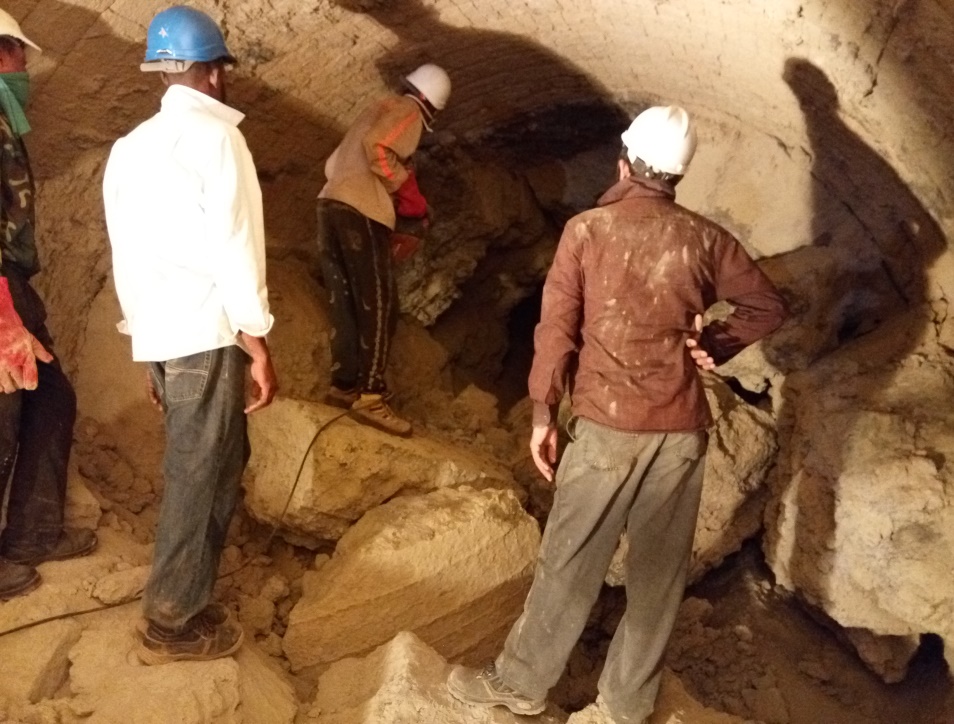 Demolishing Ring
Coating thickness = 0.8~1m
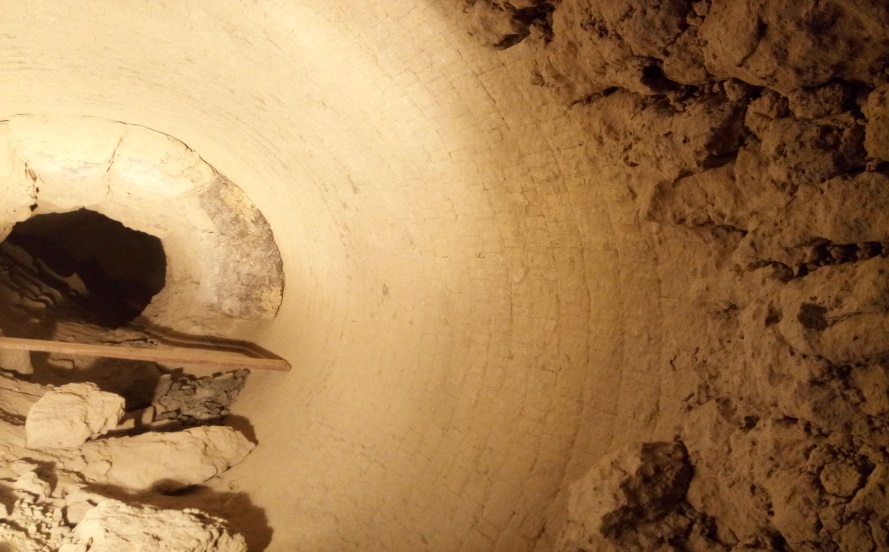 Hard coating thickness was 0.8~1m  and take more time to cleaned all coating approximately 120 hours complete job
Coating =0.8m
Ring Formation 17~26m material leakage from inlet seal
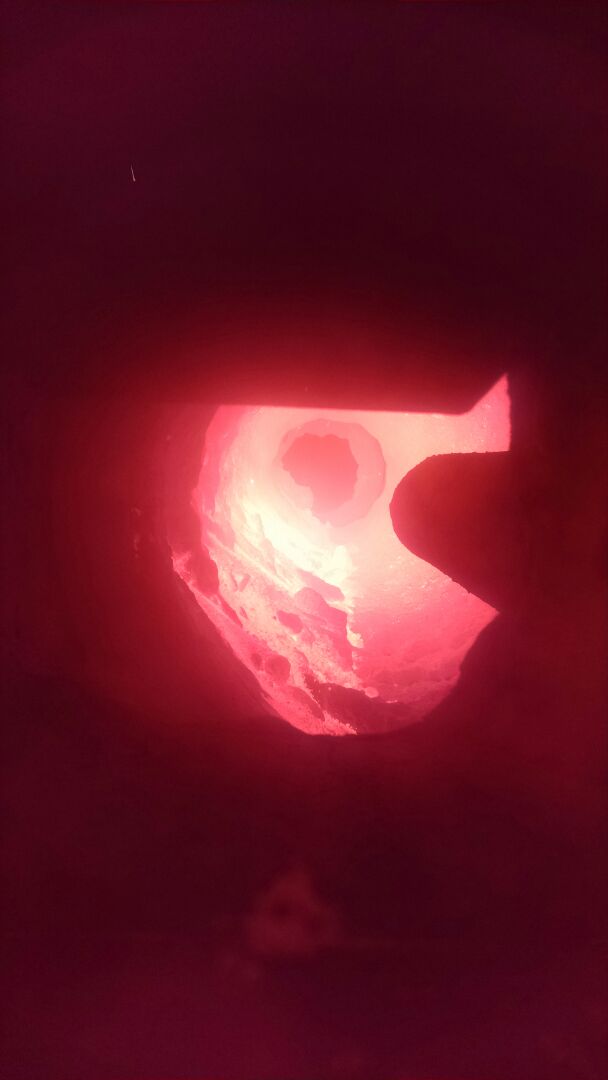 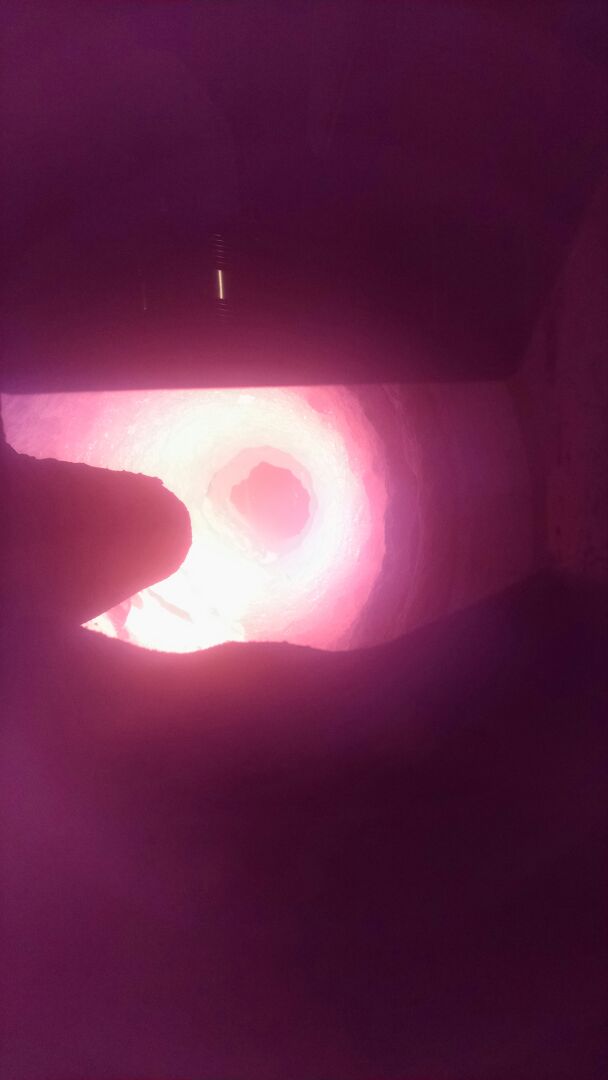 Chemistry of kiln inside ring (chemical composition)
AUGUST STOPPAGE
It Was 7 days  operation , Coal was used during initial preheating and  kiln stopped, Venturi found at 21m.  
After this stoppage we reduced coal feeding during pre-heating.(coal introduction before 4~ 6 hrs. of feed).
Coating at 19 m due to venturi(1600mm free area) formation
Steps taken to demolish ring
Main burner setting changing from 15~30mm
Primary air pressure kept in between 185~200mbar
Axial air position change from 50~100 interval of 2 hours
Radial air position change from 25~50 interval of 2hours.
Sand feeding continue through kiln feed screw conveyor.